Людина. Особистість.Громадянин.
Зміст
Людина як бісоціальна істота
Індивідуальність. Особа . Особистість. Персона.
Громадянин та громадянство
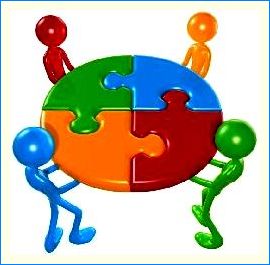 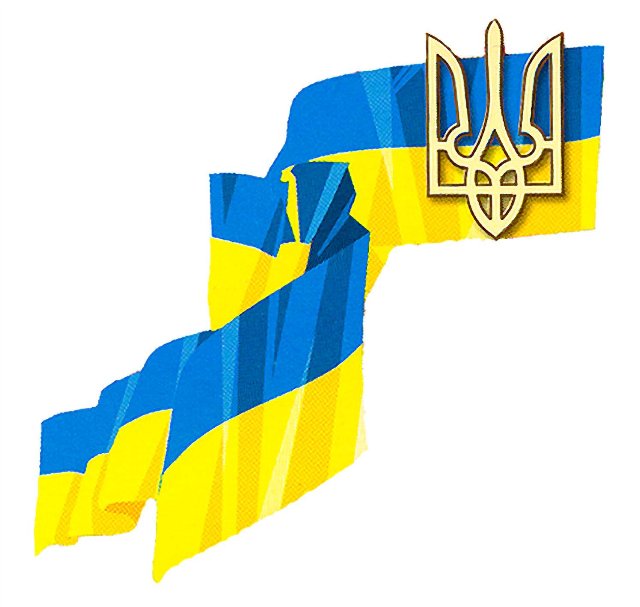 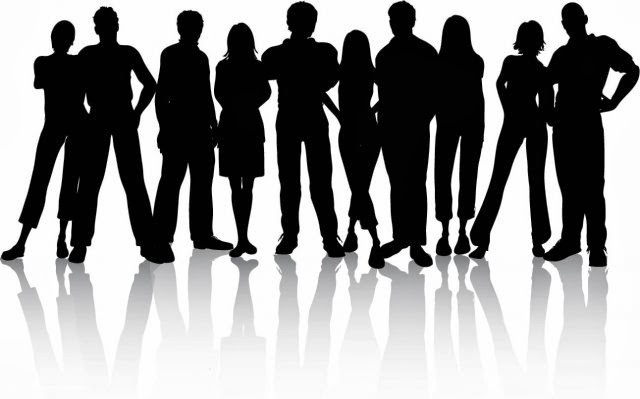 Тлумачення поняття “людина”
- найвищий ступінь живих організмів на Землі;
 - жива істота, яка досягла найвищого розвитку на Землі, суб’єкт суспільно-історичної діяльності;
- біосоціальна істота, наділена мовою, свідомістю, вищими психічними функціями
Людина, яка має історично зумовлений ступінь розвитку, користується правами, що надаються суспільством та виконує обов’язки, які ним
Оригінальність, особливість особистості, яка проявляється в особливостях темпераменту, рисах характеру, специфіці інтересів тощо; те, що робить її не схожою на інших.
Особа
Індивідуальність
Кожна окрема людина, учасник соціальних відносин, що характеризується свідомою діяльністю, у процесі якої створює, відтворює та змінює соціальну реальність.
Поняття, вироблене для відображення соціальної природи людини, сприйняття її як суб’єкта соціокультурного життя, носія індивідуального начала, публічна людина.
Особистість
Персона
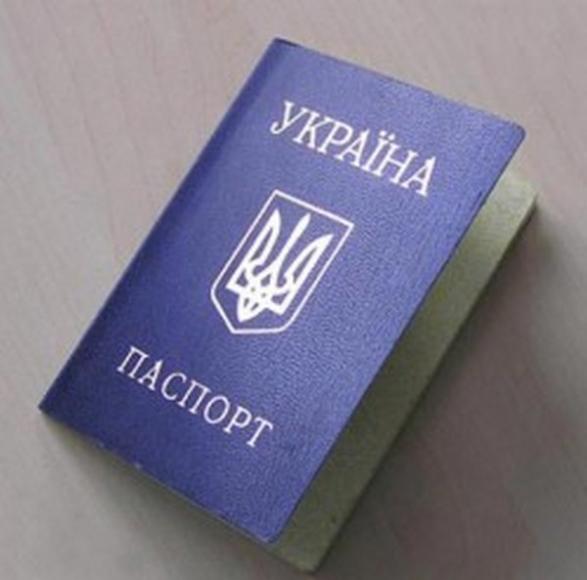 Громадянство – стійкий правовий 
зв’язок людини з конкретною 
державою. 


Із конституції УкраїниСтаття 25   Громадянин України не може бути позбавлений громадянства і права змінити громадянство.   Громадянин не може бути вигнаний за межі України або виданий іншій державі.   Україна гарантує піклування та захист своїм громадянам, які перебувають за її межами.
Громадянин́ — людина , яка належить до певної територіальної спільноти — міста , країни тощо.Ця приналежність є формально юридично оформленою.Як член певного соціуму громадянин має певні права та обов'язки, щодо цього соціуму і підпорядковується певним (прийнятим в громаді) нормам і законам
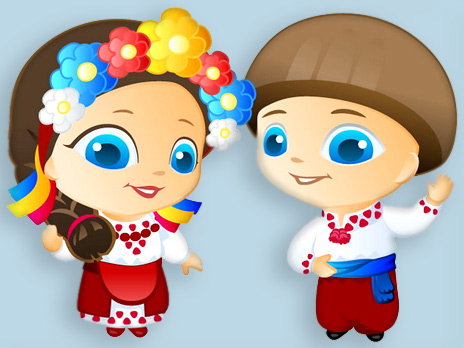 Виконали: учениці 11-Б класу  Алєксєйчук Ольга та Франовська Марія